NOMBRES DE GROUPE:
IMPACT ENVIRONNEMENTALES DES MATÉRIAUX DEMBALLAGR
nombre de groupe:
NASRI OMAIMA
LARBI AFFAF
TAMERT SARA
AIMEN AMEL
SAADI LAYACHI
ZAIOUNE MOUAD
1
PLAN DE TRAVAIL:
1.Introduction
2.Déffinition de l’ impact eviremontale
3.Types des matéraux et leur impacts
4.Comparaison des impact
5.Alternatives écologiques
6.Etude de cas
7.Conclusion
2
Introduction:
L'impact environnemental des matériaux d'emballage, surtout en plastique, suscite de plus en plus d'inquiétudes. Chaque année, des millions de tonnes de déchets contribuent à la pollution des océans. Cet exposé examinera les types d'emballage, leurs avantages et inconvénients, ainsi que des alternatives durables pour réduire notre empreinte écologique. Nous aborderons aussi la définition de l'impact environnemental.
3
L’IMPACT ENVIRONNEMENTAL :

L'impact environnemental se réfère aux effets que les activités humaines, les produits ou les processus ont sur l'environnement. Cela inclut l'évaluation des conséquences sur les écosystèmes, la biodiversité, l'air, l'eau et le sol. L'impact environnemental peut être positif ou négatif , il s'agit d'une mesure de la façon dont nos actions affectent la santé de notre planète et la qualité de vie des générations futures.
4
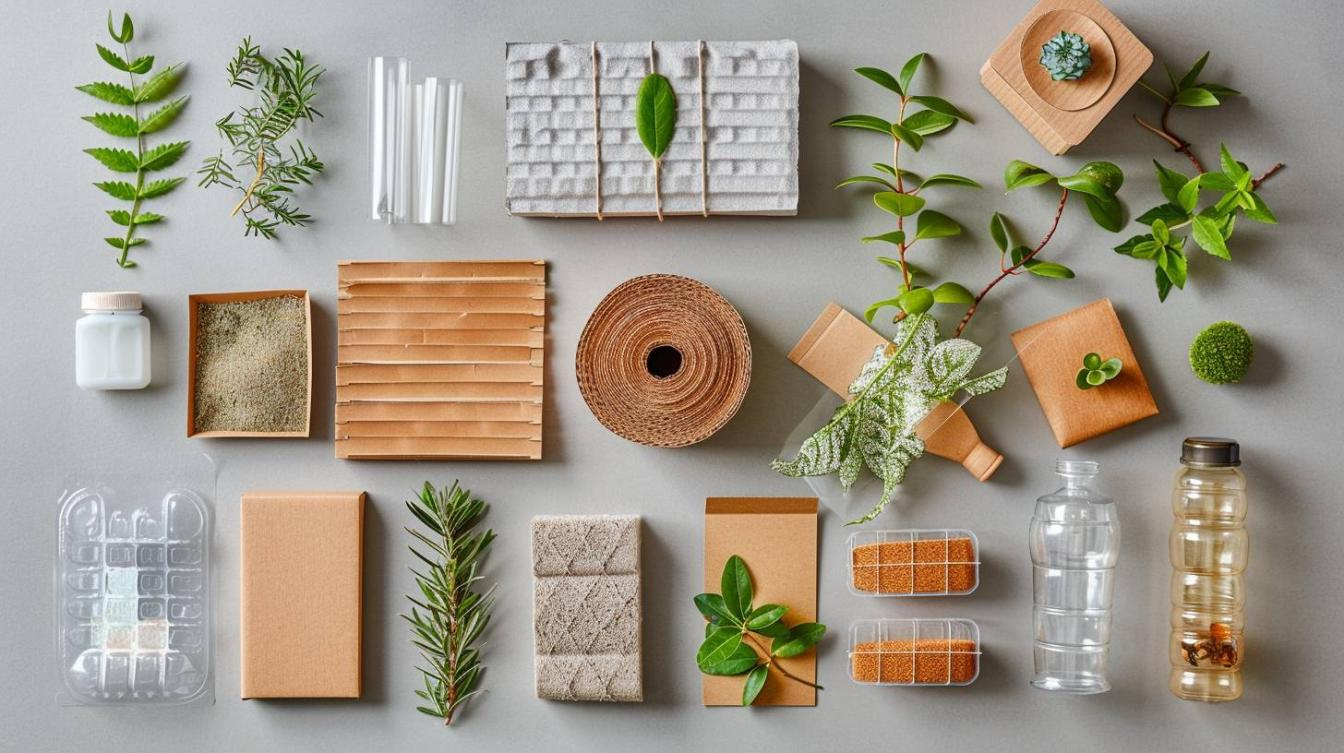 03
TYPES DES MATÉRIAUX EL LEURS IMPACTS:
L’emballage sert à protéger, transporter et préserver la qualité des produits 
Il est fabriqué à partir de différents matériaux aux caractéristiques spécifiques
Plastique                                                  
Papier et carton                                     
Verre                                                         
Métaux                                                      
Matériaux Biodégradables                     Compostables
6
04
1. Les plastiques

Avantages : Légers, économiques, protecteurs et polyvalents.          Types principaux :                                                                                                       
                                                   1.Polyéthylène (PE)
                                                                                                    2.Polypropylène (PP)                    
3.Polystyrène (PS
                                                                 4.PET
 
Impact environnemental :                                                                                   
Biodégradabilité limitée, création de microplastiques.                        
Pollution des océans et contamination des écosystèmes.  
                         Faible taux de recyclage à cause d’infrastructures insuffisantes
2. Papier et carton:
Avantages : Légers, biodégradables, recyclables  .

Applications : Boîtes, sacs, emballages alimentaires, papiers cadeaux.

Impact environnemental :
Consommation élevée d’eau et d’énergie lors de la production.
Déforestation si non gérés durablement.
Le papier recyclé est une alternative plus écologique.
8
3. Verre :                                                                                                                                                      
 Le verre est souvent utilisé dans l’emballage des boissons et des aliments.

Impact environnemental :  Bien que le verre soit recyclable, sa production et son transport sont très énergivores en raison de son poids élevé. Le verre est fragile, ce qui augmente les risques de casse et les coûts associés au transport.

4.  Métaux :                                                                                                              
 Les métaux, tels que l'aluminium et l'acier, sont utilisés pour les emballages qui nécessitent une protection longue durée et une barrière solide contre l’air et l’humidité.

Impact environnemental :                                                                                                               
La production de métaux est énergivore et peut avoir un impact important sur les émissions de gaz à effet de serre. Cependant, le recyclage de l'aluminium réduit considérablement la consommation d'énergie.
9
5. Matériaux Biodégradables et Compostables :
 Ces matériaux comprennent des options biodégradables et compostables qui se décomposent plus rapidement que les plastiques traditionnels, notamment les bio plastiques et les matériaux naturels d'origine végétale.
Types courants : PLA (acide polylactique, issu de maïs), pulpe de canne à sucre, fibres de maïs.   
                 
Impact environnemental :                                                                                                           
Bien que ces matériaux se décomposent plus rapidement que les plastiques, ils nécessitent souvent des conditions de compostage spécifiques (température, humidité) pour une dégradation optimale. De plus, leur production est parfois énergivore, et ils sont plus coûteux que les plastiques classiques, ce qui limite leur adoption à grande échelle.
10
Comparaison des impacts environnementaux des matériaux d'emballage :
Matériau d’emballage Impact environnemental 
 Plastique :                                                            
Fort impact environnemental en termes de pollution et de durée de dégradation 
Papier/ carton :                                                         
Impact moins important que le plastique, mais nécessite une grande quantité d’eau pour sa production
Verre :                                                                      
Matériau recyclable à l’infini mais nécessite beaucoup d’énergie pour sa fabrication 
Métal:                                                                      
Faible impact environnemental car facilement recyclable
11
Le choix des matériaux d’emballage joue un rôle crucial dans la réduction de l’impact environnemental. Différents matériaux d’emballage ont des impacts variés sur l’environnement. Par conséquent, il est essentiel de comprendre ces impacts pour faire des choix informés.
-Les emballages en verre sont une alternative durable car ils sont recyclables à l’infini. 
-Les emballages en papier et en carton sont souvent perçus comme plus écologiques. Ils sont biodégradables et recyclables. Cependant, leur production implique la coupe d’arbres et peut nécessiter des produits chimiques, posant des problèmes écologiques supplémentaires.
-Les matériaux métalliques  sont également recyclables, mais leur extraction et leur raffinage demandent beaucoup d’énergie.
Alternatives écologiques aux matériaux d’emballage :
12
Il existe plusieurs alternatives écologiques aux emballages. Ces solutions offrent des options plus durables et respectueuses de l’environnement :
·Emballages réutilisables

·Matériaux à base de cellulose
·Bioplastiques
 
·Emballages compostables
13
Etude de cas :                                                                        
L’impact négatif des matérieaux sur l’environnement n’est plus à démontrer. ses matérieux fond des dégâts chaque jour et chaque second sur notre planète, les consommateurs et les gouvernements agissent de plus en plus pour réduire ces dégats. Les entreprises se doivent également de montrer la marche à suivre en repensant leur stratégie d’emballage.
De nombreuses entreprises ont esseyer de réduire l’impact de leurs emballage sur l’envirennement, on cite ci-dusous quellques unes qui ont commancé a utiliser des emballages écologiques meilleurs pour la planète et capables de séduire les consommateurs :
·CANDIA :                                                                                                                                       
Une brique de lait est traditionnellement composée de trois éléments : du carton, de l’aluminium et du plastique. Le premier est recyclé, mais les deux autres sont généralement incinérés, entraînant une pollution conséquente. 
Candia, en tant qu’acteur clé dans l’industrie alimentaire, montre l’exemple à travers un emballage écologique. Sa nouvelle brique de lait est fabriquée sans aluminium et sans suremballage plastique. 75 % de l’emballage carton provient de carton recyclé issu de forêts gérées durablement. 
Une partie de l’emballage a déjà été remplacée par du plastique d’origine végétale, et ce n’est qu’un début. La marque Candia a opté pour l’éco-conception de ses emballages. L’objectif est de réduire toujours plus l’utilisation de plastique et d’énergies fossiles.
D’ici 2025, elle s’engage à utiliser 100 % d’emballages recyclables ou réemployables.
fradel & spies
14
·MCDONALD’S 
McDonald’s, leader du takeout, aentrepris des changements écologiques depuis plus de deux décennies déjà. Il a d’ailleurs été l’une des premières enseignes à utiliser des sachets en papier pour les ventes à emporter. Cet emballage écologique est depuis une véritable norme dans la restauration rapide. 
Il fait aussi figure de pionnier en ayant réalisé un Bilan Carbone® dès 2005. Le géant de la restauration rapide a mis d’autres initiatives en place pour contribuer à réduire son empreinte carbone. Il incite par exemple ses clients à trier leurs emballages, grâce à des consignes de tri claires. Il met aussi en place des actions locales pour collecter les emballages abandonnés. 
Plus récemment, McDonald’s a fait un pas de plus dans l’emballage recyclable. Il a remplacé ses couvercles en plastique par d’autres en fibre naturelle de papier issus de bois certifié.
Les pailles ont quant à elles été remplacées par des pailles en papier. Ces deux actions conjointes ont permis de supprimer 1 200 tonnes de déchets en plastique produites chaque année. 
McDonald’s travaille sur l’éco-conception des emballages depuis deux décennies, afin de réduire leurs tailles, poids et quantité. L’utilisation de matières recyclables est une priorité : 96 % sont déjà des emballages carton ou papier1. L’enseigne va plus loin et s’engage pour avoir 100 % d’emballages écologiques d’ici 2025 ! 
Ces différents exemples montrent la prise de conscience des grandes marques concernant leur rôle dans la préservation de l’environnement, Certaines de ces entreprises ont intégré les préoccupations écologiques dès leur conception, d’autres s’y sont intéressées plus tardivement. Dans tous les cas, elles ont toutes su faire de cette nécessité écologique un véritable levier de croissance.
15
1998
09
Conclusion:
En conclusion, chaque matériau d’emballage présente des avantages et des inconvénients environnementaux. Les plastiques sont très polluants à long terme, le verre et les métaux sont recyclables mais énergivores à produire, tandis que le carton et les matériaux biodégradables sont souvent plus écologiques mais nécessitent une gestion appropriée pour maximiser leur durabilité. Pour réduire l’impact environnemental, il est essentiel de privilégier les matériaux recyclables et de limiter l’usage des emballages au strict nécessaire.
16
pour votre attention
17